Sun trap
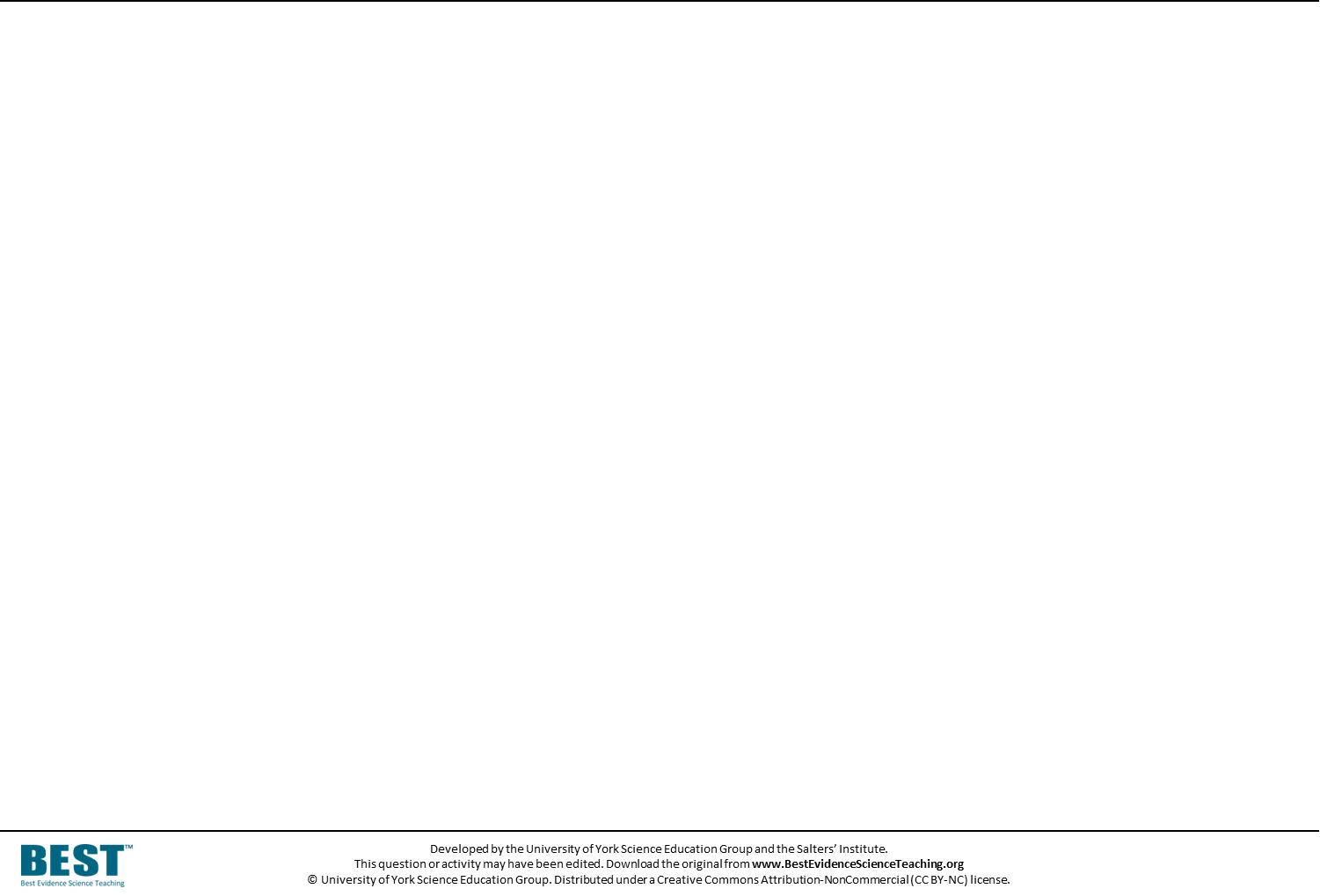 The Sun is a star in the centre of the Solar System.
The Sun is as big as a million planets the size of Earth.
Not to scale
Sun trap
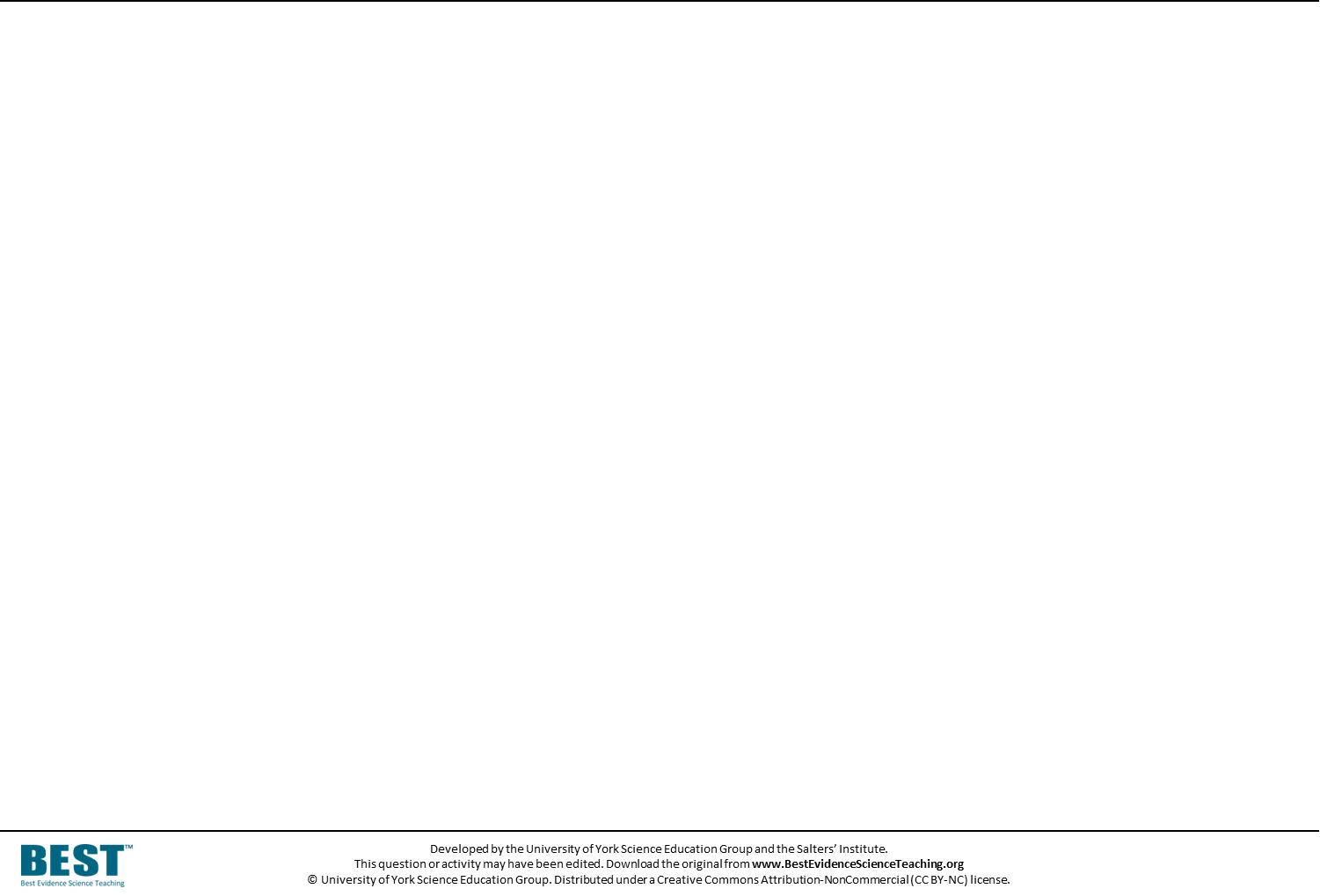 What do you think about the Sun’s gravity?
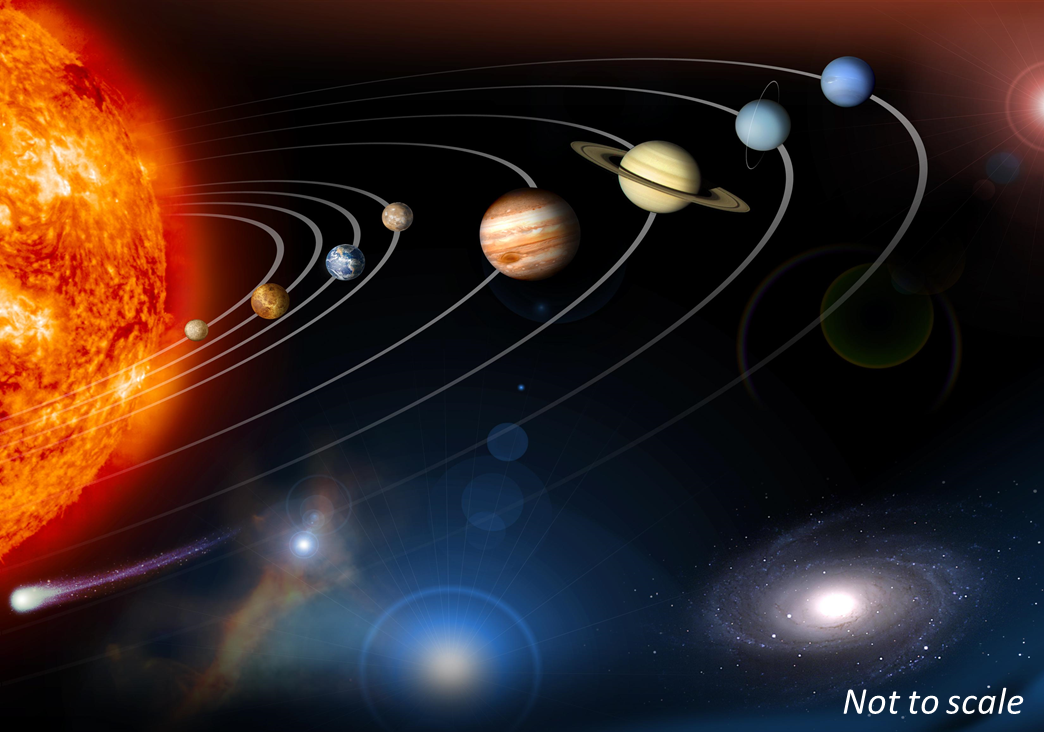 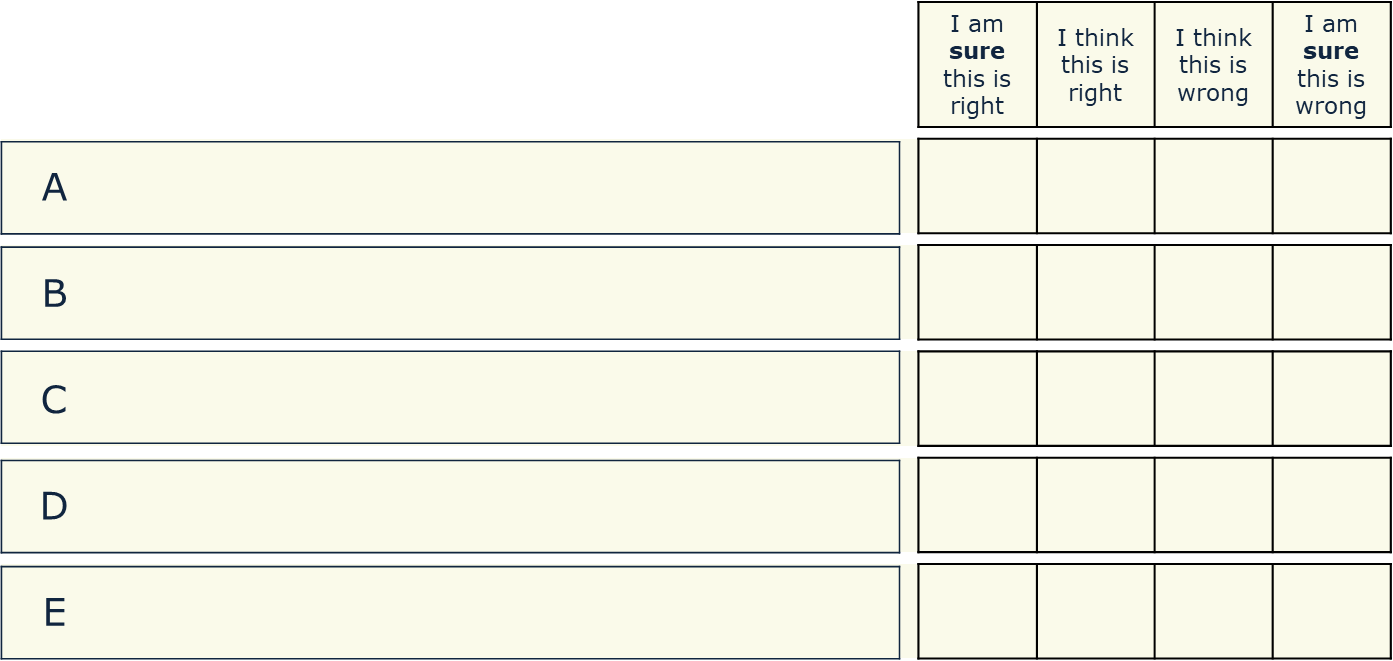 The Sun has no gravity because it has no air
The Sun has a very big gravity because it has a huge mass
The Sun’s gravity reaches out deep into space
The Sun’s gravity pulls all the planets towards it
The Sun’s gravity stops the planets shooting off into space